APPLIED ELECTRONICS – I
(ANALOG, DIGITAL AND COMMUNICATION ELECTRONICS)
Course code -7BELA3
Year- II YEAR – III SEMESTER
Department- Electronics and Communication
Dr. A. S. ENIGOCHITRA
Assistant Professor, Dept. of Physics & EC
1
Department of Electronics and Communication, URCW
Unit – I
Diode and Its Applications
2
Department of Electronics and Communication, URCW
Diode
“Di “= Two, and “Ode “= Electrodes i.e a device or component having  two electrodes viz Anode “+” (P) and Cathode “-” (N)
A diode is a two-terminal unidirectional power electronics device.
The	semiconductor	diode	is	the	first	invention	in	a	family	of
semiconductor electronics devices.
Generally, silicon is used to make a diode. But another semiconductor  material like germanium or germanium arsenide is also used.
A diode allows current to flow only in one direction and it blocks the  current in another direction. It offers low resistance (ideally zero) in one  direction and it offers a high resistance (ideally infinite) in another  direction.
3
Department of Electronics and Communication, URCW
Symbol of Diode
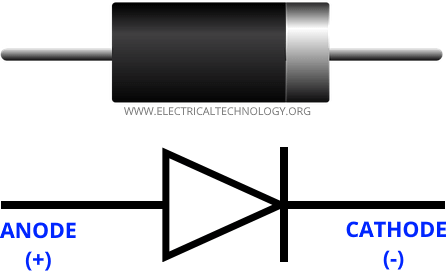 4
Department of Electronics and Communication, URCW
Construction of Diode
semiconductor material
Intrinsic  Semiconductor
(A pure semiconductor in  which hole and electrons are  available in equal numbers at  room temperature)
Extrinsic  Semiconductor
(In an extrinsic semiconductor,  impurities are added to  increase the number of holes  or the number of electrons)
5
Department of Electronics and Communication, URCW
Construction cont…..
A semiconductor diode has two layers. One layer is made of a P-type  semiconductor layer and the second layer is made of an N-type  semiconductor layer.
If we add trivalent impurities in silicon or germanium, a greater number of  holes are present and it is a positive charge. Hence, this layer is known as  the P-type layer.
If we add pentavalent impurities in silicon or germanium, a greater number  of electrons are present and it is a negative change. Hence, this layer is  known as the N-type layer.
The diode is formed by joining both N-type and P-type semiconductors together.  This device is a combination of P-type and N-type semiconductor material hence it  is also known as PN Junction Diode.
6
Department of Electronics and Communication, URCW
Cont…
A junction is formed between the P-type and N-type layers. This junction is known  as PN junction.


A diode has two terminals; one terminal is taken from the P-type layer and it is  known as Anode. The second terminal is taken from the N-type material and it is  known as Cathode.
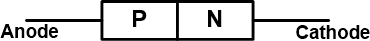 7
Department of Electronics and Communication, URCW
Working of Diode
In the  N-type region, electrons are  the majority charge carriers and holes are
minority charge carriers.
In the P-type region, the holes are majority charge carrier and the electrons are  negative charge carriers.
Because	of	the	concentration	difference,	majority	charge	carriers	diffuse	and  recombine with the opposite charge. It makes a positive or negative ion.
These ions are collected at the junction. And this region is known as the depletion  region.
8
Department of Electronics and Communication, URCW
Working of Diode
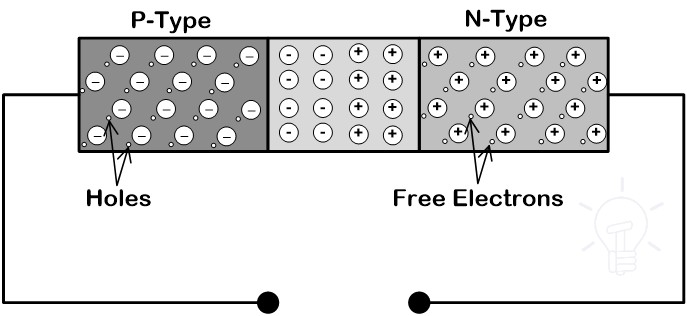 When anode terminal of diode is connected with a negative terminal and cathode is  connected with the negative terminal of a battery, the diode is said to be connected in  reverse bias.
Similarly, when anode terminal is connected with a positive terminal and cathode is  connected with the negative terminal of the battery, the diode is said to be connected  in forward bias.
9
Department of Electronics and Communication, URCW
Operating regions
Zero Bias
No external voltage is applied to the PN junction diode
Forward Bias
The voltage potential is connected positively to the P-  type terminal and negatively to the N-type terminal of  the Diode.
Reverse Bias
The voltage potential is connected negatively to the P-type  terminal and positively to the N-type terminal of the Diode.
10
Department of Electronics and Communication, URCW
PN Junction Diode When No External Voltage is  Applied
A net zero current flows in the circuit and the junction is said to be in
dynamic equilibrium.
In general no conduction of electric current takes place because no external  source is connected to the PN junction.
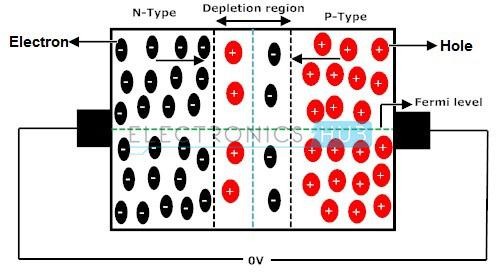 11
Department of Electronics and Communication, URCW
Reverse Biased PN Junction Diode-
Increase in the Depletion Layer due to Reverse Bias
When a diode is connected in a Reverse Bias condition, a positive voltage is  applied to the N-type material and a negative voltage is applied to the P-type  material.
The positive voltage applied to the N-type material attracts electrons towards the  positive electrode and away from the junction, while the holes in the P-type end are  also attracted away from the junction towards the negative electrode.
The net result is that the depletion layer grows wider due to a lack of electrons and  holes and presents a high impedance path, almost an insulator. The result is that a  high potential barrier is created thus preventing current from flowing through the  semiconductor material.
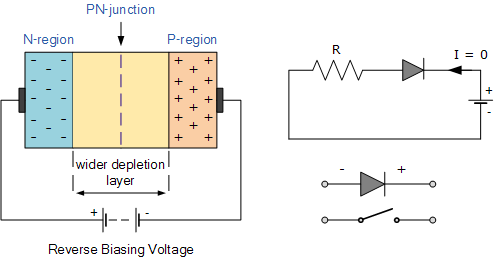 12
Department of Electronics and Communication, URCW
Forward Biased PN Junction Diode- Reduction in the Depletion  Layer due to Forward Bias
When a diode is connected in a Forward Bias condition, a negative voltage is  applied to the N-type material and a positive voltage is applied to the P-type  material.
If this external voltage becomes greater than the value of the potential barrier,  approx. 0.7 volts for silicon and 0.3 volts for germanium, the potential barriers  opposition will be overcome and current will start to flow.
This is because the negative voltage pushes or repels electrons towards the junction  giving them the energy to cross over and combine with the holes being pushed in  the opposite direction towards the junction by the positive voltage.
This results in a characteristics curve of zero current flowing up to this voltage  point, called the “knee” on the static curves and then a high current flow through  the diode with little increase in the external voltage as shown below.
13
Department of Electronics and Communication, URCW
Reduction in the Depletion Layer  due to Forward Bias
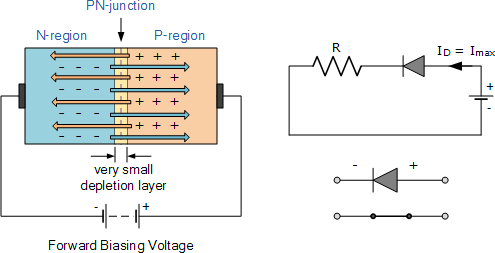 14
Department of Electronics and Communication, URCW
V-I Characteristics of P-N Junction  Diode
In the current–voltage characteristics of  junction diode, from the first quadrant in  the figure current in the forward bias is  incredibly low if the input voltage  applied to the diode is lower than the  threshold voltage (Vr). The threshold  voltage is additionally referred to as cut-  in voltage.
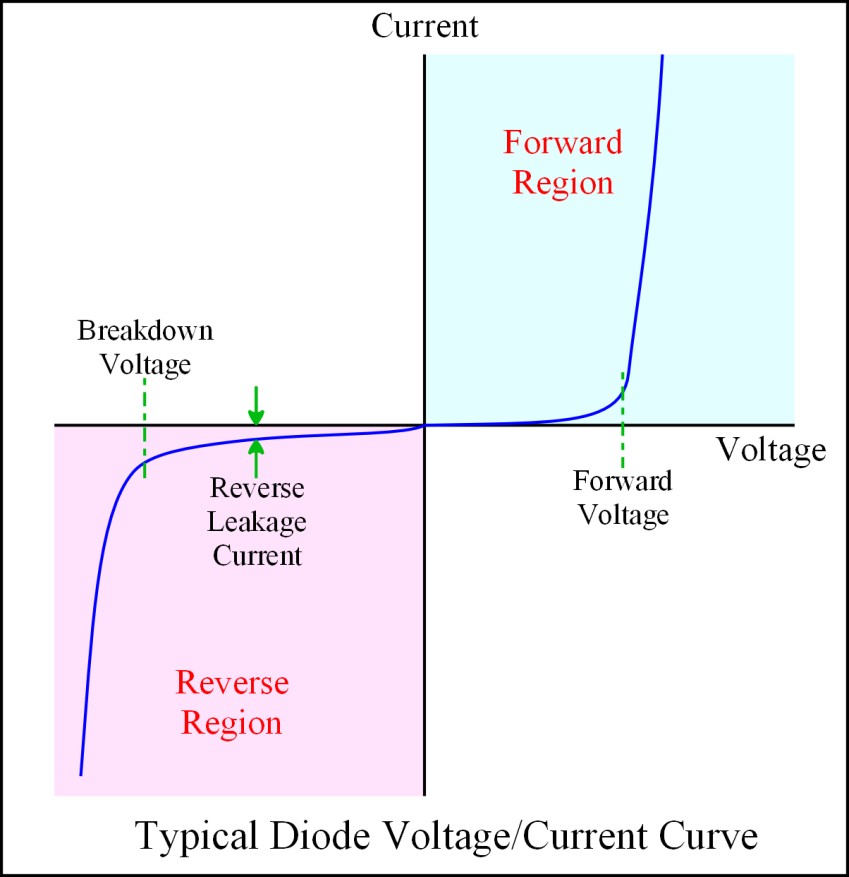 15
Department of Electronics and Communication, URCW
Zener Diode
A zener diode is a special type of diode that is designed to operate in the reverse  breakdown region.

An ordinry diode operated in this region will usually be destroyed due to excessive  current.

The Zener diode is heavily doped to reduce the reverse breakdown voltage

This causes the very thin depletion layer

As a result the Zener diode has a sharp reverse breakdown voltage Vz. Two things
will happen when Vz is reached
The diode current increases rapidly
The reverse voltage Vz across the diode remains almost constant.
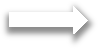 16
Department of Electronics and Communication, URCW
Symbol of Zener Diode
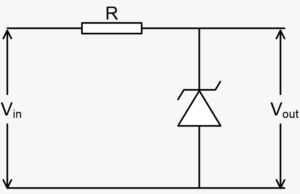 VI characteristic of Zener Diode
Circuit of Zener diode
17
Department of Electronics and Communication, URCW
References
Principles of Electronics, V.K. Metha, S.Chand & Co  Ltd.
https://www.elprocus.com/p-n-junction-diode-  theory-and-working/
https://www.electronicshub.org/characteristics-and-  working-of-p-n-junction-diode/
18
Department of Electronics and Communication, URCW